inst.eecs.berkeley.edu/~cs61c UCB CS61C : Machine Structures Lecture 29 – CPU Design : Pipelining to Improve Performance II  2008-04-09
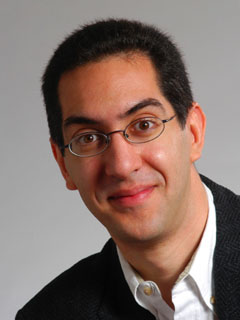 Lecturer SOE Dan Garcia
Hi to Kyle Ledoux from Worcester, MA !
Intel’s new chip: the atom processor!
Designed for the “mobile internet” (i.e., handheld devices), it has 45 million transistors, is as fast as the CPU in a 4 year old laptop, but uses only ~0.2 watts! The chips in today’s laptops use 35 watts. The key is its adaptive power states and the ability to adjust the clock speed and CPU voltage depending on usage. Very cool!
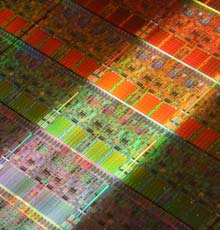 www.technologyreview.com/Infotech/20525/
Review
Correction to the Pipelining Demo

At one point I asked ALU what he was doing (after the pipeline had drained) and he said “something”, and I made him say “nothing”. David was right; the ALU is always doing something, it’s hardware!
Pipelining is a BIG idea
Optimal Pipeline
Each stage is executing part of an instruction each clock cycle.
One instruction finishes during each clock cycle.
On average, execute far more quickly.
What makes this work?
Similarities between instructions allow us to use same stages for all instructions (generally).
Each stage takes about the same amount of time as all others: little wasted time.
Problems for Pipelining CPUs
Limits to pipelining: Hazards prevent next instruction from executing during its designated clock cycle
Structural hazards: HW cannot support some combination of instructions (single person to fold and put clothes away)
Control hazards: Pipelining of branches causes later instruction fetches to wait for the result of the branch
Data hazards: Instruction depends on result of prior instruction still in the pipeline (missing sock)
These might result in pipeline stalls or “bubbles” in the pipeline.
Time (clock cycles)
I
n
s
t
r.

O
r
d
e
r
I$
D$
Reg
Reg
ALU
Load
I$
D$
Reg
Reg
Instr 1
ALU
I$
D$
Reg
Reg
ALU
Instr 2
I$
D$
Reg
Reg
Instr 3
ALU
I$
D$
Reg
Reg
ALU
Instr 4
Structural Hazard #1: Single Memory (1/2)
Read same memory twice in same clock cycle
Structural Hazard #1: Single Memory (2/2)
Solution:
infeasible and inefficient to create second memory
(We’ll learn about this more friday/next week)
…so simulate this by having two Level 1 Caches 
(a temporary smaller [of usually most recently used] copy of memory)
have both an L1 Instruction Cache and an L1 Data Cache
need more complex hardware to control when both caches miss
Time (clock cycles)
I
n
s
t
r.

O
r
d
e
r
I$
D$
Reg
Reg
ALU
sw
I$
D$
Reg
Reg
Instr 1
ALU
I$
D$
Reg
Reg
ALU
Instr 2
I$
D$
Reg
Reg
Instr 3
ALU
I$
D$
Reg
Reg
ALU
Instr 4
Structural Hazard #2: Registers (1/2)
Can we read and write to registers simultaneously?
Structural Hazard #2: Registers (2/2)
Two different solutions have been used:
1) RegFile access is VERY fast: takes less than half the time of ALU stage
Write to Registers during first half of each clock cycle
Read from Registers during second half of each clock cycle
2) Build RegFile with independent read and write ports
Result: can perform Read and Write during same clock cycle
Time (clock cycles)
I
n
s
t
r.

O
r
d
e
r
I$
D$
Reg
Reg
ALU
beq
I$
D$
Reg
Reg
Instr 1
ALU
I$
D$
Reg
Reg
ALU
Instr 2
I$
D$
Reg
Reg
Instr 3
ALU
I$
D$
Reg
Reg
ALU
Instr 4
Control Hazard: Branching (1/8)
Where do we do the compare for the branch?
Control Hazard: Branching (2/8)
We had put branch decision-making hardware in ALU stage
therefore two more instructions after the branch will always be fetched, whether or not the branch is taken
Desired functionality of a branch
if we do not take the branch, don’t waste any time and continue executing normally
if we take the branch, don’t execute any instructions after the branch, just go to the desired label
Control Hazard: Branching (3/8)
Initial Solution: Stall until decision is made
insert “no-op” instructions (those that accomplish nothing, just take time) or hold up the fetch of the next instruction (for 2 cycles).
Drawback: branches take 3 clock cycles each (assuming comparator is put in ALU stage)
Control Hazard: Branching (4/8)
Optimization #1:
insert special branch comparator in Stage 2
as soon as instruction is decoded (Opcode identifies it as a branch), immediately make a decision and set the new value of the PC
Benefit: since branch is complete in Stage 2, only one unnecessary instruction is fetched, so only one no-op is needed
Side Note: This means that branches are idle in Stages 3, 4 and 5.
Time (clock cycles)
I
n
s
t
r.

O
r
d
e
r
I$
D$
Reg
Reg
ALU
beq
I$
D$
Reg
Reg
Instr 1
ALU
I$
D$
Reg
Reg
ALU
Instr 2
I$
D$
Reg
Reg
Instr 3
ALU
I$
D$
Reg
Reg
ALU
Instr 4
Control Hazard: Branching (5/8)
Branch comparator moved to Decode stage.
I$
ALU
I$
ALU
bubble
bubble
bubble
bubble
bubble
ALU
Control Hazard: Branching (6a/8)
User inserting no-op instruction
I
n
s
t
r.

O
r
d
e
r
Time (clock cycles)
D$
Reg
Reg
add
D$
Reg
Reg
beq
nop
lw
D$
Reg
Reg
I$
Impact: 2 clock cycles per branch instruction  slow
I$
ALU
I$
ALU
bubble
ALU
Control Hazard: Branching (6b/8)
Controller inserting a single bubble
I
n
s
t
r.

O
r
d
e
r
Time (clock cycles)
D$
Reg
Reg
add
D$
Reg
Reg
beq
lw
D$
Reg
Reg
I$
Impact: 2 clock cycles per branch instruction  slow
…story about engineer, physicist, mathematician asked to build a fence around a flock of sheep using minimal fence…
[Speaker Notes: An engineer, a physicist and a mathematicians have to build a fence around
a flock of sheep, using as little material as possible.

The engineer forms the flock into a circular shape and constructs a fence
around it.

The physicist builds a fence with an infinite diameter and pulls it together
until it fits around the flock.

The mathematicians thinks for a while, then builds a fence around himself
and defines himself as being outside. 

SUMMARY? Redefine the problem!]
Control Hazard: Branching (7/8)
Optimization #2: Redefine branches
Old definition: if we take the branch, none of the instructions after the branch get executed by accident
New definition: whether or not we take the branch, the single instruction immediately following the branch gets executed (called the branch-delay slot)
The term “Delayed Branch” meanswe always execute inst after branch
This optimization is used with MIPS
Control Hazard: Branching (8/8)
Notes on Branch-Delay Slot
Worst-Case Scenario: can always put a no-op in the branch-delay slot
Better Case: can find an instruction preceding the branch which can be placed in the branch-delay slot without affecting flow of the program
re-ordering instructions is a common method of speeding up programs
compiler must be very smart in order to find instructions to do this
usually can find such an instruction at least 50% of the time
Jumps also have a delay slot…
or  $8, $9 ,$10
add $1 ,$2,$3
sub $4, $5,$6
add $1 ,$2,$3
beq $1, $4, Exit
sub $4, $5,$6
beq $1, $4, Exit
or  $8, $9 ,$10
xor $10, $1,$11
xor $10, $1,$11
Exit:
Exit:
Example: Nondelayed vs. Delayed Branch
Nondelayed Branch
Delayed Branch
add $t0, $t1, $t2
sub $t4, $t0 ,$t3
and $t5, $t0 ,$t6
or  $t7, $t0 ,$t8
xor $t9, $t0 ,$t10
Data Hazards (1/2)
Consider the following sequence of instructions
Time (clock cycles)
I
n
s
t
r.

O
r
d
e
r
IF
ID/RF
EX
MEM
WB
add $t0,$t1,$t2
Reg
Reg
ALU
I$
D$
I$
ALU
sub $t4,$t0,$t3
D$
Reg
Reg
I$
ALU
D$
Reg
Reg
and $t5,$t0,$t6
I$
D$
Reg
Reg
or   $t7,$t0,$t8
ALU
I$
D$
Reg
Reg
ALU
xor $t9,$t0,$t10
Data Hazards (2/2)
Data-flow backward in time are hazards
IF
ID/RF
EX
MEM
WB
add $t0,$t1,$t2
Reg
Reg
ALU
I$
D$
sub $t4,$t0,$t3
D$
Reg
Reg
I$
ALU
D$
Reg
Reg
and $t5,$t0,$t6
I$
ALU
I$
D$
Reg
Reg
or   $t7,$t0,$t8
ALU
xor $t9,$t0,$t10
I$
D$
Reg
Reg
ALU
Data Hazard Solution: Forwarding
Forward result from one stage to another
“or” hazard solved by register hardware
I$
ALU
sub $t3,$t0,$t2
D$
Reg
Reg
Data Hazard: Loads (1/4)
Dataflow backwards in time are hazards






Can’t solve all cases with forwarding
Must stall instruction dependent on load, then forward (more hardware)
IF
ID/RF
EX
MEM
WB
lw $t0,0($t1)
Reg
Reg
ALU
I$
D$
IF
ID/RF
EX
MEM
WB
lw $t0, 0($t1)
Reg
Reg
ALU
I$
D$
I$
ALU
sub $t3,$t0,$t2
D$
Reg
Reg
I$
ALU
D$
Reg
Reg
and $t5,$t0,$t4
bubble
bubble
bubble
or   $t7,$t0,$t6
I$
D$
Reg
ALU
Data Hazard: Loads (2/4)
Hardware stalls pipeline
Called “interlock”
Data Hazard: Loads (3/4)
Instruction slot after a load is called “load delay slot”
If that instruction uses the result of the load, then the hardware interlock will stall it for one cycle.
If the compiler puts an unrelated instruction in that slot, then no stall
Letting the hardware stall the instruction in the delay slot is equivalent to putting a nop in the slot  (except the latter uses more code space)
Reg
Reg
Reg
Reg
Reg
Reg
ALU
ALU
ALU
I$
I$
I$
D$
D$
D$
bubble
bubble
bubble
bubble
bubble
or   $t7,$t0,$t6
I$
D$
Reg
ALU
Data Hazard: Loads (4/4)
Stall is equivalent to nop
lw $t0, 0($t1)
nop
sub $t3,$t0,$t2
and $t5,$t0,$t4
“And in Conclusion..”
Pipeline challenge is hazards
Forwarding helps w/many data hazards
Delayed branch helps with control hazard in 5 stage pipeline
Load delay slot / interlock necessary
More aggressive performance: 
Superscalar
Out-of-order execution
Bonus slides
These are extra slides that used to be included in lecture notes, but have been moved to this, the “bonus” area to serve as a supplement.
The slides will appear in the order they would have in the normal presentation
Bonus
Historical Trivia
First MIPS design did not interlock and stall on load-use data hazard
Real reason for name behind MIPS: Microprocessor without Interlocked Pipeline Stages
Word Play on acronym for Millions of Instructions Per Second, also called MIPS
2 AM
12
6 PM
1
8
7
11
10
9
Time
T
a
s
k

O
r
d
e
r
30
30
30
30
30
30
30
A
bubble
B
C
D
E
F
Pipeline Hazard: Matching socks in later load
A depends on D; stall since folder tied up; Note this is much different from processor cases so far.  We have not had a earlier instruction depend on a later one.
bubble
Out-of-Order Laundry: Don’t Wait
A depends on D; rest continue; need more resources to allow out-of-order
2 AM
12
6 PM
1
8
7
11
10
9
Time
30
30
30
30
30
30
30
T
a
s
k

O
r
d
e
r
A
B
C
D
E
F
30
30
30
30
30
(light clothing)
A
(dark clothing)
B
(very dirty clothing)
C
(light clothing)
(dark clothing)
(very dirty clothing)
Superscalar Laundry: Parallel per stage
More resources, HW to match mix of parallel tasks?
2 AM
12
6 PM
1
8
7
11
10
9
Time
T
a
s
k

O
r
d
e
r
D
E
F
(light clothing)
B
A
D
C
Superscalar Laundry: Mismatch Mix
2 AM
12
6 PM
1
8
7
11
10
9
Task mix underutilizes extra resources
Time
30
30
30
30
30
30
30
T
a
s
k

O
r
d
e
r
(light clothing)
(dark clothing)
(light clothing)
Peer Instruction
ABC
0: FFF
1: FFT
2: FTF
3: FTT
4: TFF
5: TFT
6: TTF
7: TTT
Thanks to pipelining, I have reduced the time it took me to wash my shirt.
Longer pipelines are always a win (since less work per stage & a faster clock).
We can rely on compilers to help us avoid data hazards by reordering instrs.
Peer Instruction Answer
Throughput better, not execution time
“…longer pipelines do usually mean faster clock, but branches cause problems!
“they happen too often & delay too long.” Forwarding! (e.g, Mem  ALU)
F A L S E
ABC
0: FFF
1: FFT
2: FTF
3: FTT
4: TFF
5: TFT
6: TTF
7: TTT
Thanks to pipelining, I have reduced the time it took me to wash my shirt.
Longer pipelines are always a win (since less work per stage & a faster clock).
We can rely on compilers to help us avoid data hazards by reordering instrs.
F A L S E
F A L S E
Peer Instruction (1/2)
Assume 1 instr/clock, delayed branch, 5 stage pipeline, forwarding, interlock on unresolved load hazards (after 103 loops, so pipeline full)
Loop:	lw	 $t0, 0($s1)			addu	 $t0, $t0, $s2			sw	 $t0, 0($s1)			addiu $s1, $s1, -4			bne	 $s1, $zero, Loop			nop
How many pipeline stages (clock cycles) per loop iteration to execute this code?
1
2
3
4
5
6
7
8
9
10
7.
(delayed branch so exec. nop)
Peer Instruction Answer (1/2)
Assume 1 instr/clock, delayed branch, 5 stage pipeline, forwarding, interlock on unresolved load hazards. 103 iterations, so pipeline full.
Loop:	lw	$t0, 0($s1)	addu	$t0, $t0, $s2	sw	$t0, 0($s1)	addiu	$s1, $s1, -4	bne	$s1, $zero, Loop	nop
How many pipeline stages (clock cycles) per loop iteration to execute this code?
2. (data hazard so stall)
1.
3.
4.
5.
6.
1  2  3  4  5  6  7  8  9  10
Peer Instruction (2/2)
Assume 1 instr/clock, delayed branch, 5 stage pipeline, forwarding, interlock on unresolved load hazards (after 103 loops, so pipeline full). Rewrite this code to reduce pipeline stages (clock cycles) per loop to as few as possible. 
Loop:	lw	 $t0, 0($s1)			addu	 $t0, $t0, $s2			sw	 $t0, 0($s1)			addiu $s1, $s1, -4			bne	 $s1, $zero, Loop			nop
How many pipeline stages (clock cycles) per loop iteration to execute this code?
1
2
3
4
5
6
7
8
9
10
(modified sw to put past addiu)
Peer Instruction  (2/2) How long to execute?
Rewrite this code to reduce clock cycles per loop to as few as possible:
Loop:	lw	$t0, 0($s1)	addiu	$s1, $s1, -4 	addu	$t0, $t0, $s2	bne	$s1, $zero, Loop	sw	$t0, +4($s1)
(no hazard since extra cycle)
1.
2.
3.
4.
5.
How many pipeline stages (clock cycles) per loop iteration to execute your revised code? (assume pipeline is full)
1  2  3  4  5  6  7  8  9  10